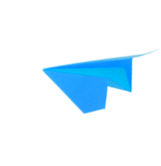 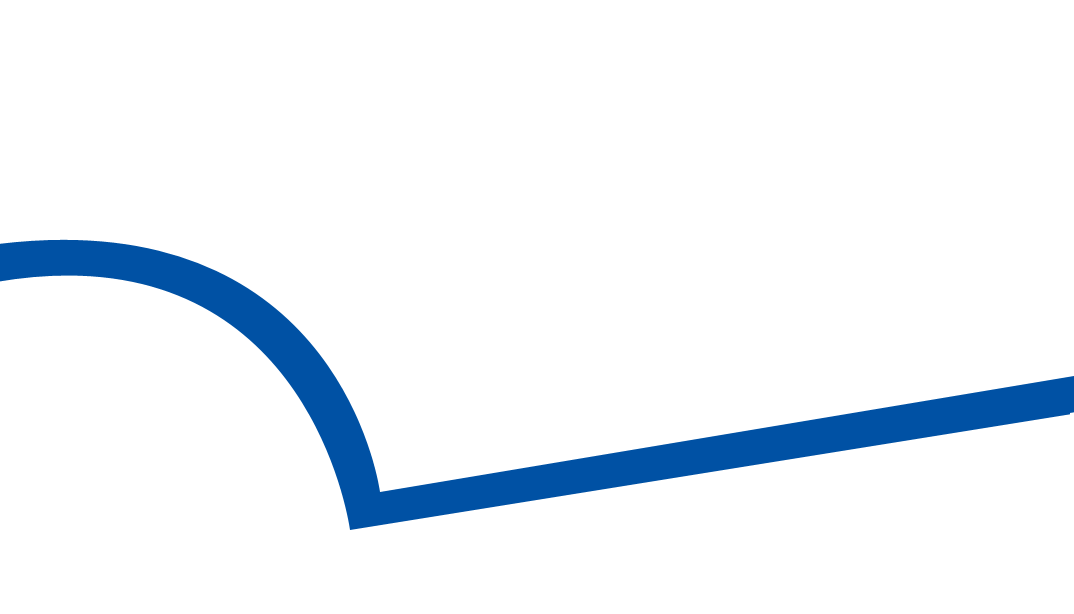 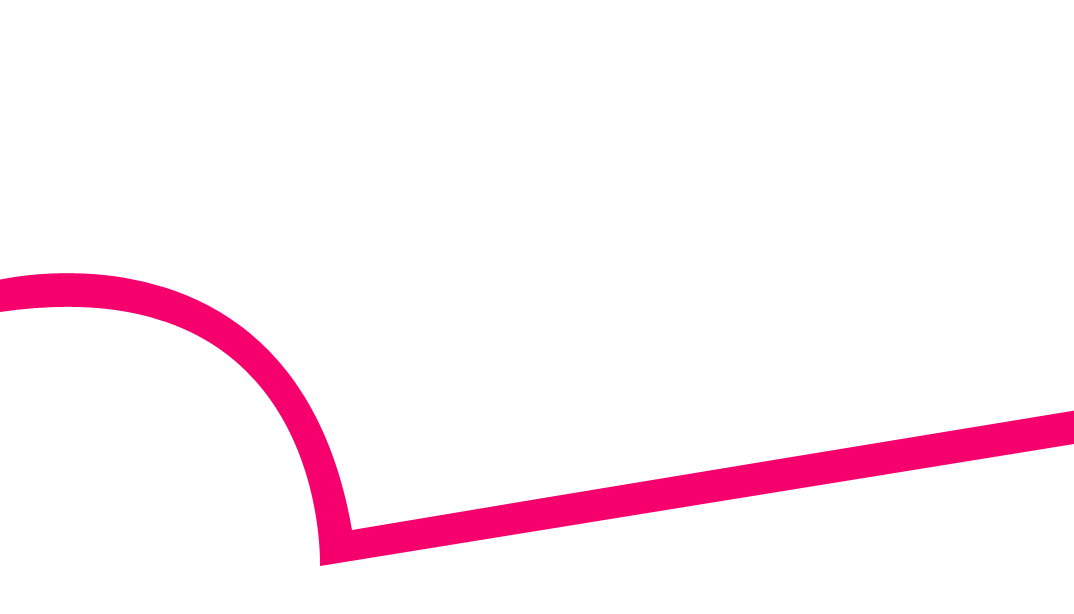 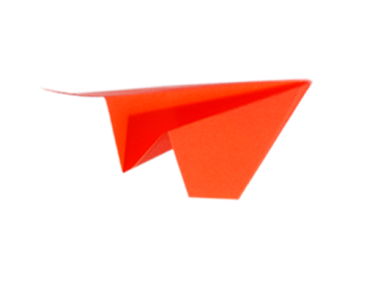 Ppt宝藏_www.pptbz.com_提供下载
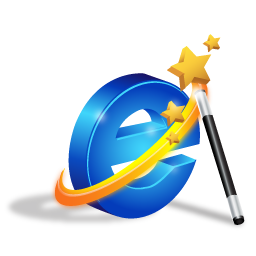 目  录
1
点击此处添加标题
2
点击此处添加标题
3
点击此处添加标题
4
点击此处添加标题
1
点击此处添加标题
点击添加
点击添加
点击添加
点击添加
2
点击此处添加标题
1.
2.
3.
4.
单击此处添加标题
单击此处添加标题
单击此处添加标题
单击此处添加标题
单击添加文本
… …
单击添加文本
… …
单击添加文本
… …
单击添加文本
… …
3
点击此处添加标题
1
单击此处添加标题
单击添加文本 … …
单击此处添加标题
2
单击此处添加标题
单击添加文本 … …
3
单击此处添加标题
单击添加文本 … …
3
点击此处添加标题
单击此处添加标题
20% 单击添加文本
单击添加文本 23%
6% 单击添加文本
单击添加文本 14%
11% 单击添加文本
单击添加文本 14%
12% 单击添加文本
4
点击此处添加标题
单击此处添加标题
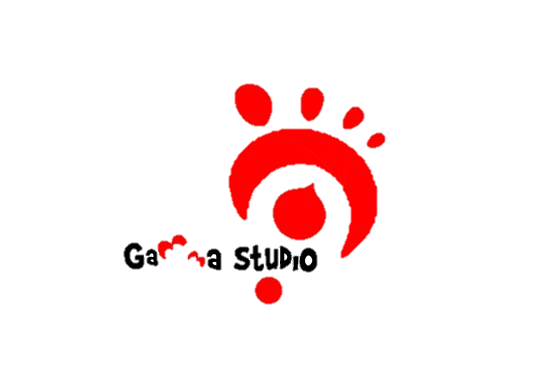 此模板由gamma studio雾一二设计，
仅仅用于学习交流，
请勿商用。
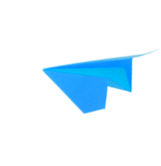 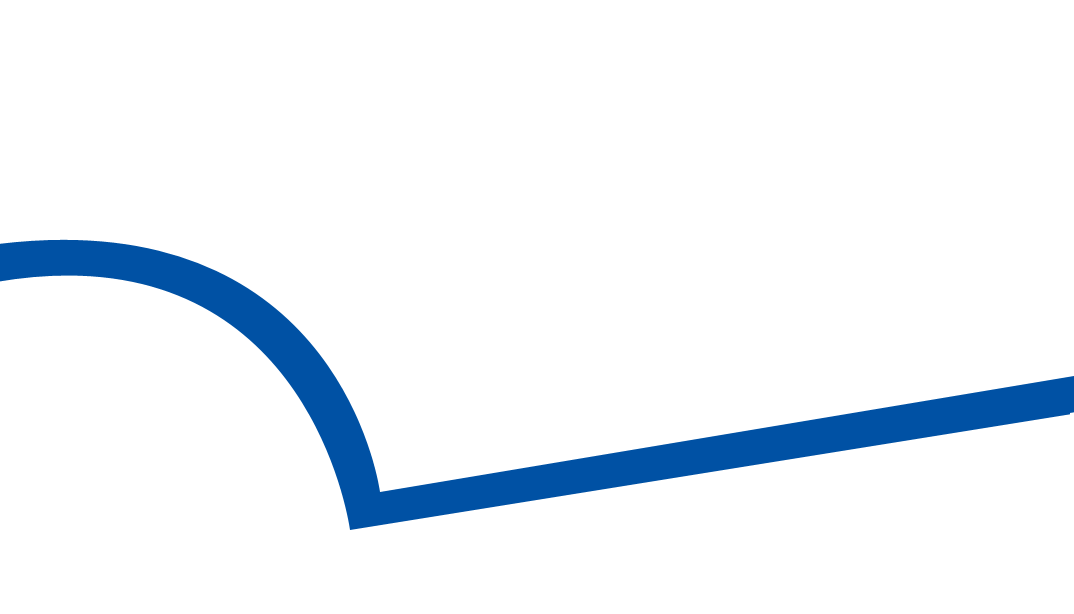 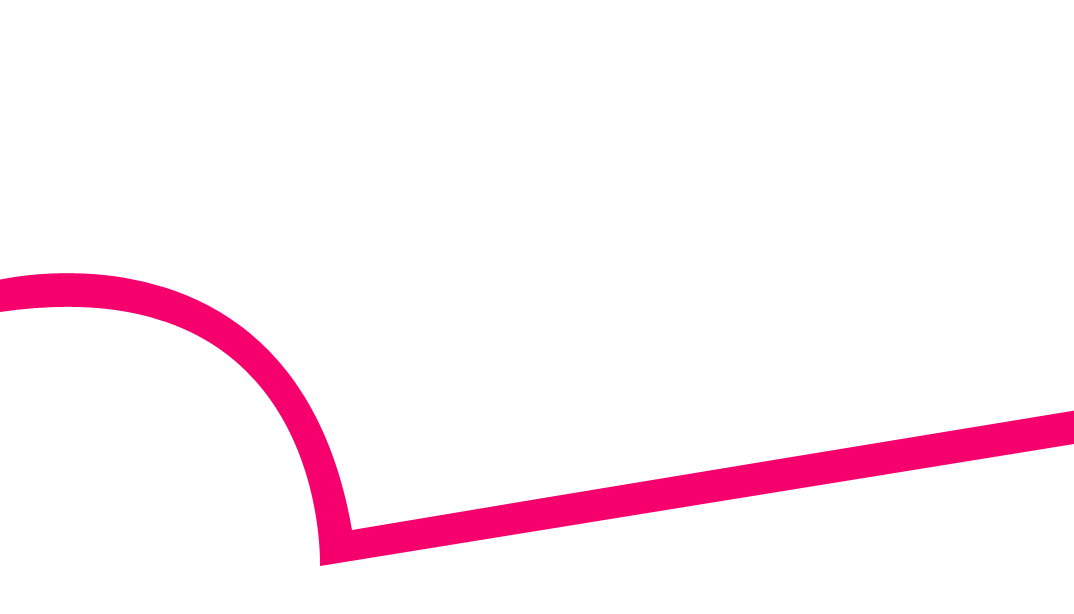 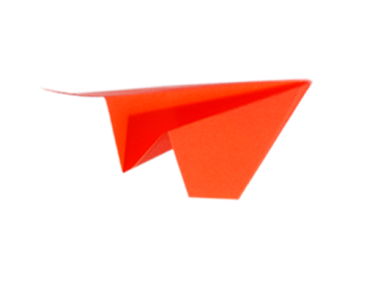 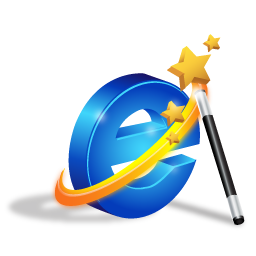 谢谢观看
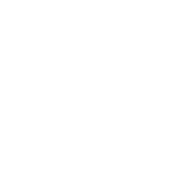 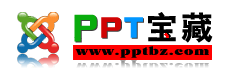 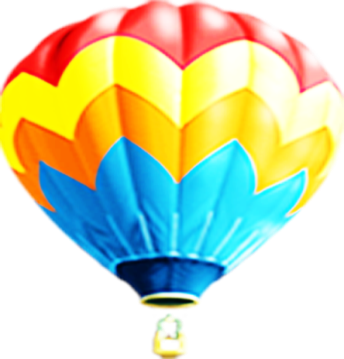 PPT宝藏致力于优秀的ppt分享
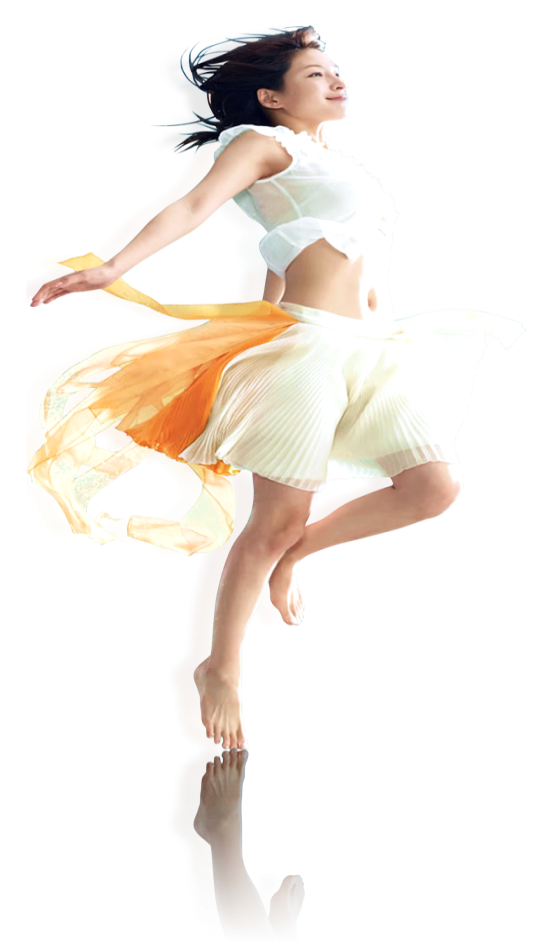 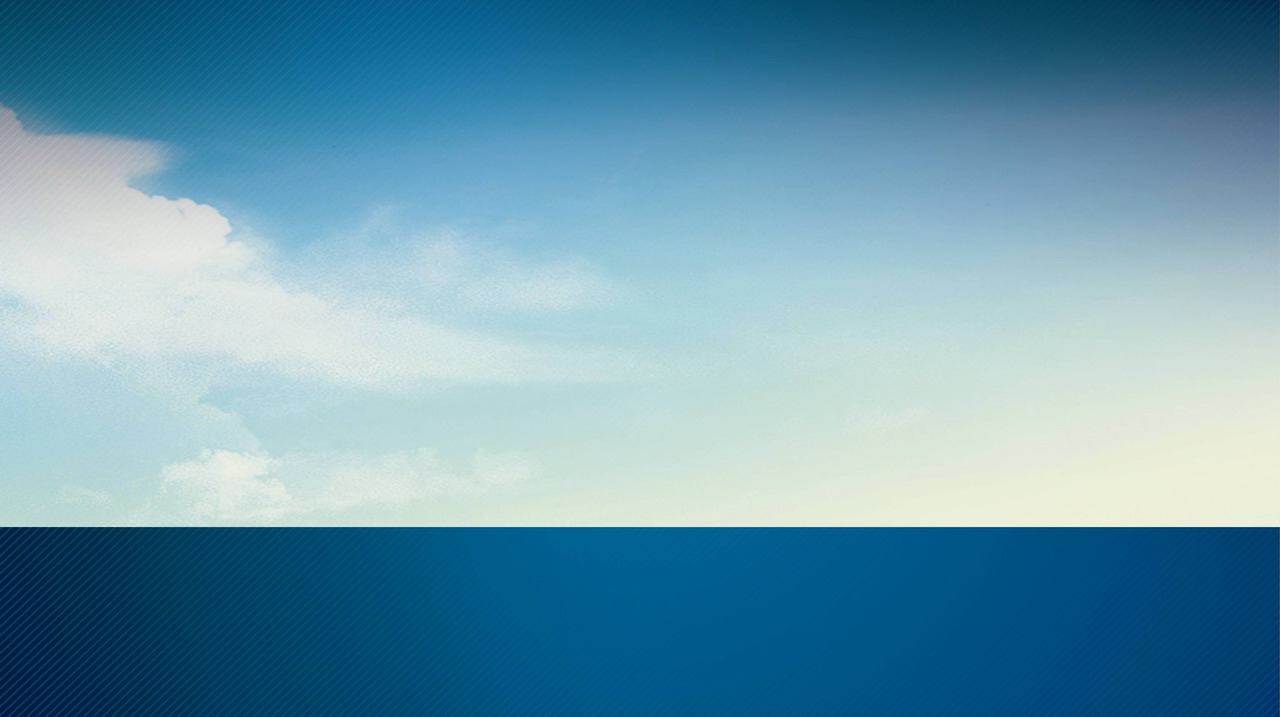 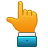 PPT模板下载 http://www.pptbz.com/

PPT素材下载  http://www.pptbz.com/pptshucai/

PPT背景图片 http://www.pptbz.com/pptpic/

PPT课件下载 http://www.pptbz.com/kejian/
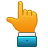 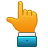 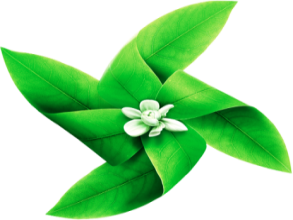 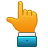 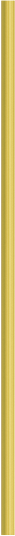 更多精美ppt下载请点击：ppt宝藏_www.pptbz.com
10